الصف : الثالثالمادة : العلوم الدرس : الدم
مخرجات التعلم
س
أن يتعرّف التلميذ على مكوّنات الدم
أن يتعرّف التلميذ على وظيفة الدم
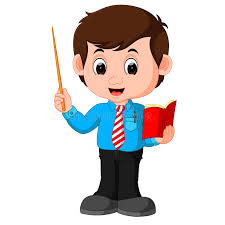 أن يحدد التلميذ وظيفة كلّ مكوّن من مكوّنات الدم
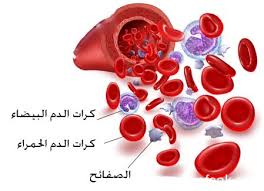 تأمّل الصورة:
الدم : سائل أحمر يخرج من الجسم عند حدوث جرح، ينقل الغذاء و الأكسجين إلى أنحاء الجسم
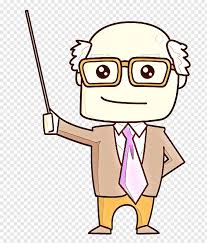 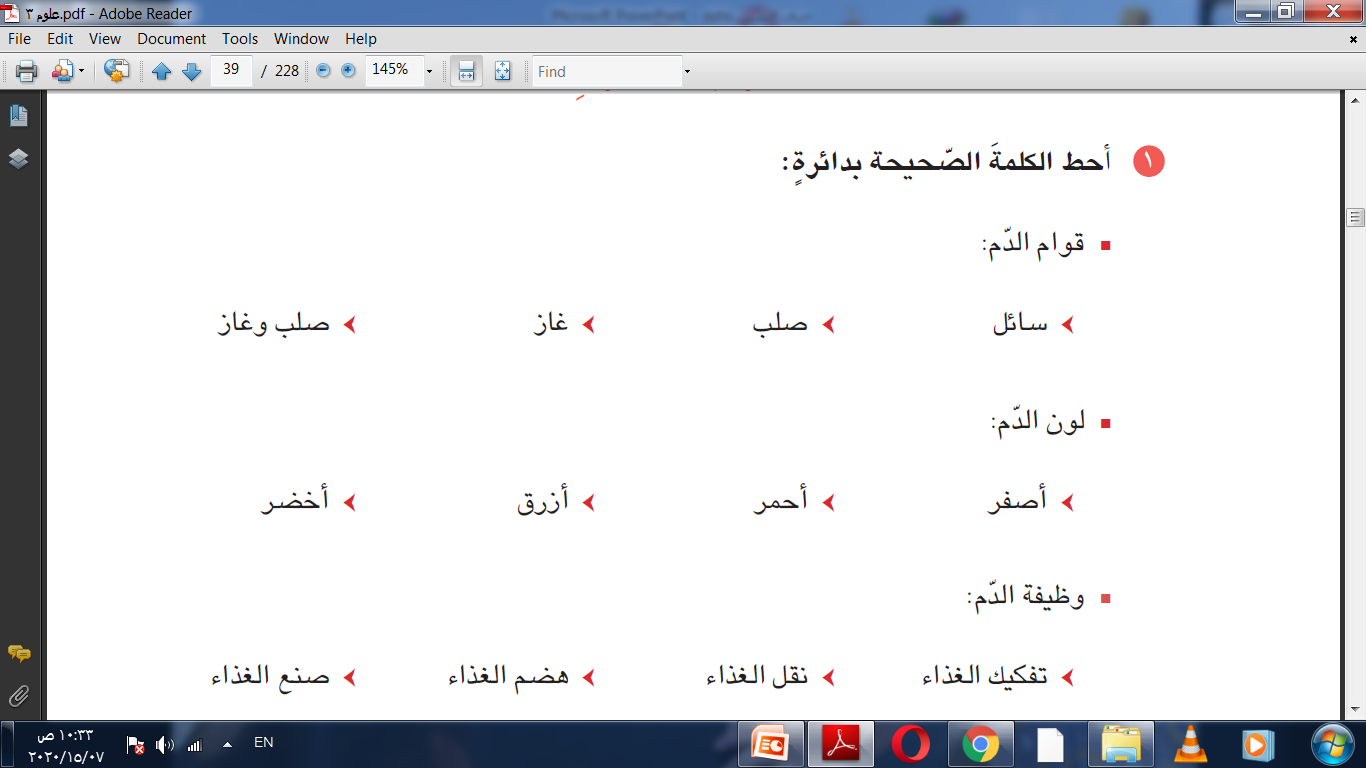 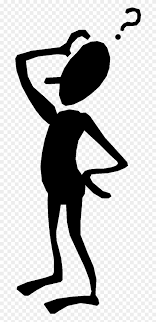 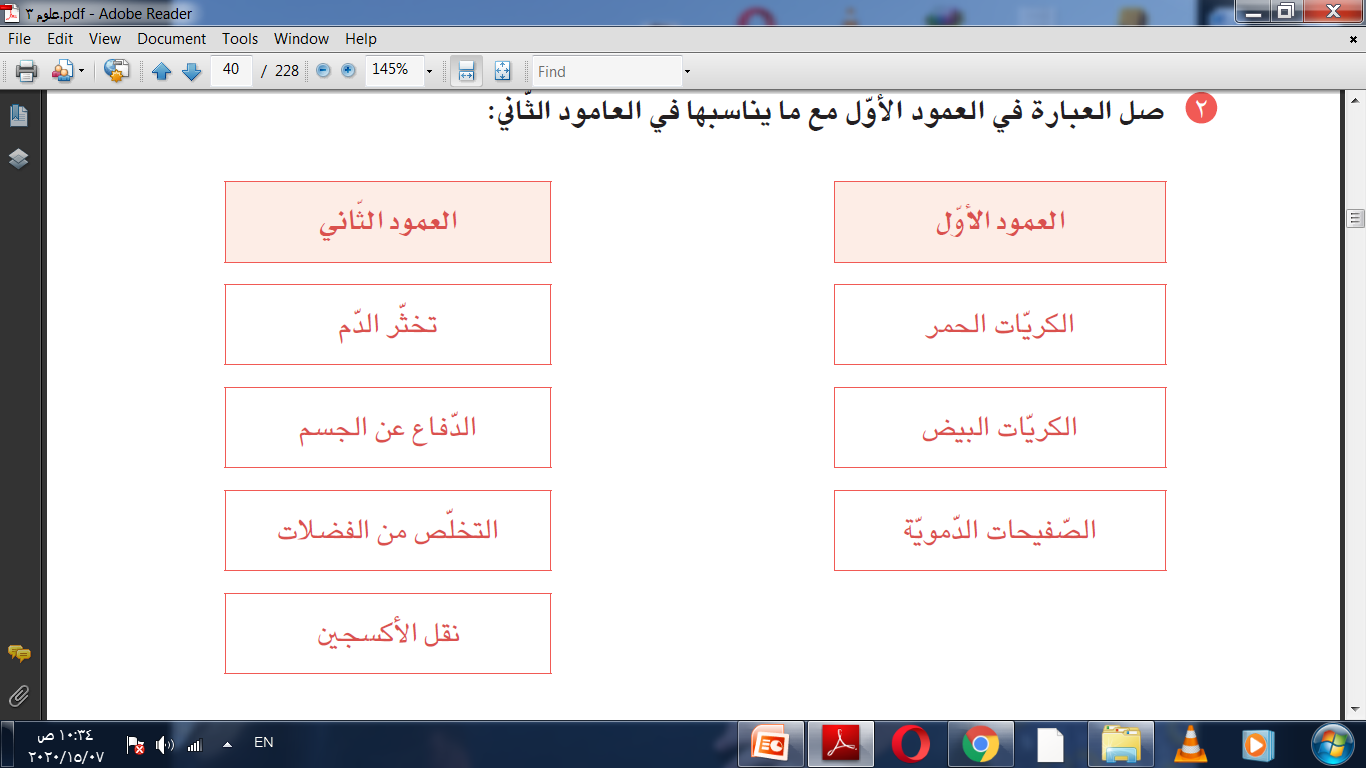 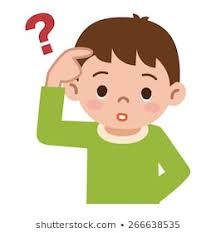 شكراً لإصغائكم
شكراً لحسن استماعكم
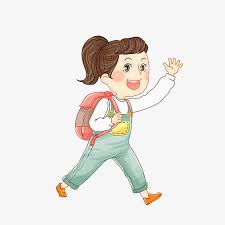